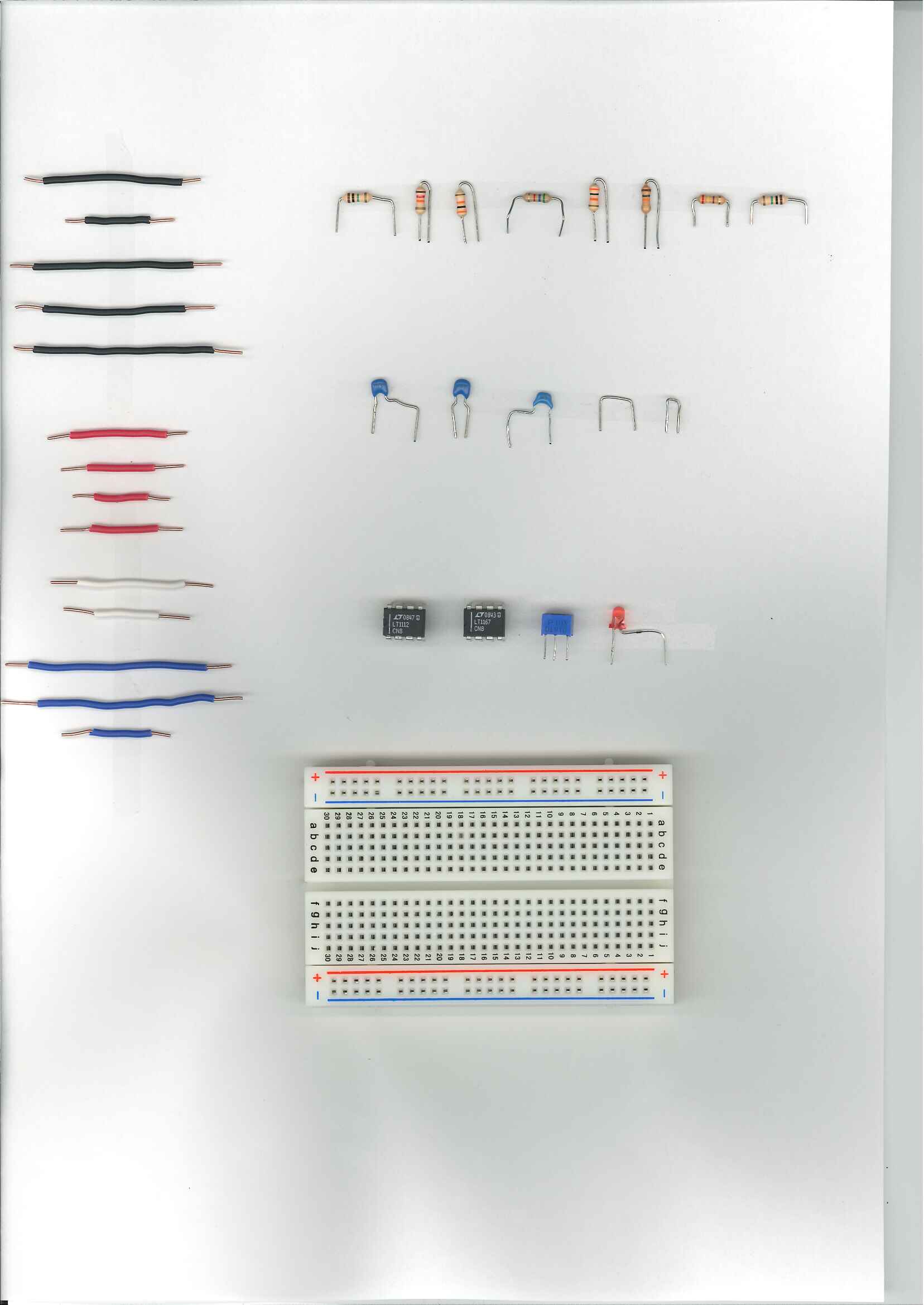 【12K】
b22 – b23
【15K】
H19 - h20
【5.6K】
d24 – g24
f17 – 0V
【1M】
j17 – j22
【1M】
a18 – a23
b20 – 0V
g27 – 0V
f29 – 0V
【30K】
c23 – c24
【30K】
h23 – h24
d18 – c30
【240】
i17 – i20
e23 – f23
コンデンサー
g18 – 5V
h25 – 5V
g21 – g22
j28 – 5V
c25 – c28
【103】
c18 – c22
【103】
g19 – g20
【104】
i22 – i26
d19 – d23
b26 – b29
f24
f18
d21 – GND
【LED赤】
GND – j29
d27 – GND
e24
e18
j30– GND
【LT1112】
【LT1167】
h28
h30
【可変抵抗103】